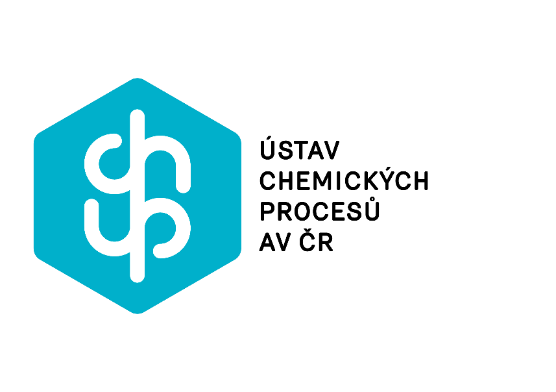 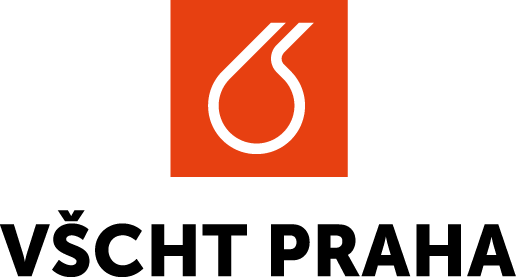 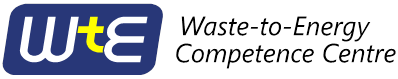 Srovnání sodných a vápenatých sorbentů pro suché čištění spalin ze zařízení na energetické využití odpadu
Boleslav Zach, Michael Pohořelý, Michal Šyc, Karel Svoboda, Miroslav Punčochář
Odpadové fórum 15.-18. 3. 2016
Kontext srovnání sorbentů – současné odstraňování TZL, NOx, PCDD/F a kyselých složek
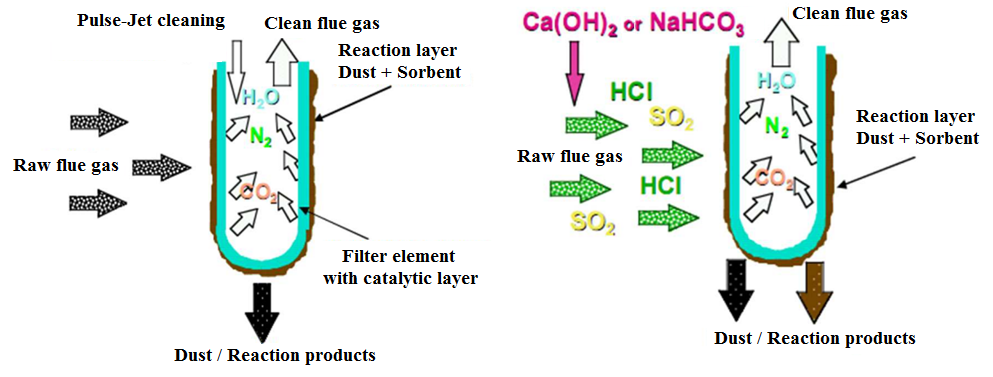 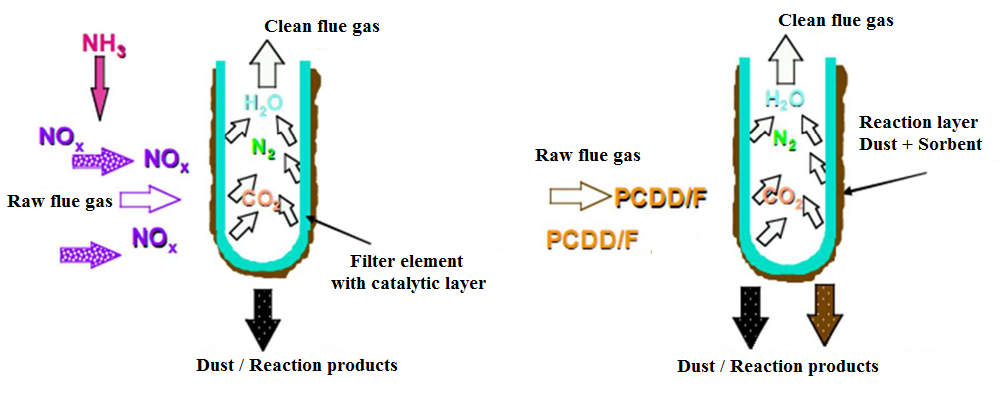 Znečišťující látky ve spalinách a emisní limity (ZEVO)
Teplotní omezení
Teplotní omezení katalytické oxidace PCDD/F
T < 250 °C
T > 450 °C

Teplotní omezení  selektivní katalytické redukce NOx
190 °C < T < 390 °C

→ Kompromisní teplota kolem 220 °C
Princip reakce NaHCO3
Rozklad NaHCO3
2NaHCO3 → Na2CO3 + H2O + CO2 
Reakce Na2CO3
Na2CO3 + SO2 → Na2SO3 + CO2 

Při rozkladu dochází k tvorbě reaktivního povrchu.

Přímé použití Na2CO3 je možné, ale:
je nutná aktivace
po aktivaci nesmí dojít k další modifikaci povrchu
NaHCO3 vs. Ca(OH)2 – Povrch
Povrch vápenatých materiálů se pohybuje běžně v okolí 5–15 m2/g
Některé komerčně vyráběné sorbenty na bázi Ca(OH)2 mají garantovaný povrch přes 40 m2/g

Vliv teploty vzniku uhličitanu sodného (rozkladem hydrogenuhličitanu) na BET povrch sorbentu:
NaHCO3 vs. Ca(OH)2 – Dávkované množství (stechiometrie a hmotnost)
Stechiometrie
NaHCO3: 1,1 – 1,4
Vápenaté sorbenty: 2 – 2,5

Dávkovaná hmotnost je srovnatelná
molární hmotnost Ca(OH)2 je nižší
při stejném stechiometrickém přebytku je látkové množství Ca(OH)2 poloviční (oproti NaHCO3)

Ca(OH)2 + SO2 → CaSO3 + H2O

2NaHCO3 → Na2CO3 + H2O + CO2 
Na2CO3 + SO2 → Na2SO3 + CO2
NaHCO3 vs. Ca(OH)2 – Další rozdíly
Termodynamické rovnováhy:
NaHCO3: SO3 > HCl > SO2 >> HF > CO2
Ca(OH)2: SO3 > HF >HCl >> SO2 > CO2

Ca(OH)2 
horší pro sorpci HCl z hlediska termodynamické rovnováhy i kinetiky
vhodný pro sorpci HF

Cena NaHCO3 je násobně vyšší než cena vápenatých sorbentů

Rozpustnost produktů čištění spalin – vápenaté soli v produktech čištění spalin jsou na rozdíl od sodných většinou málo rozpustné
Experimentální aparatura I
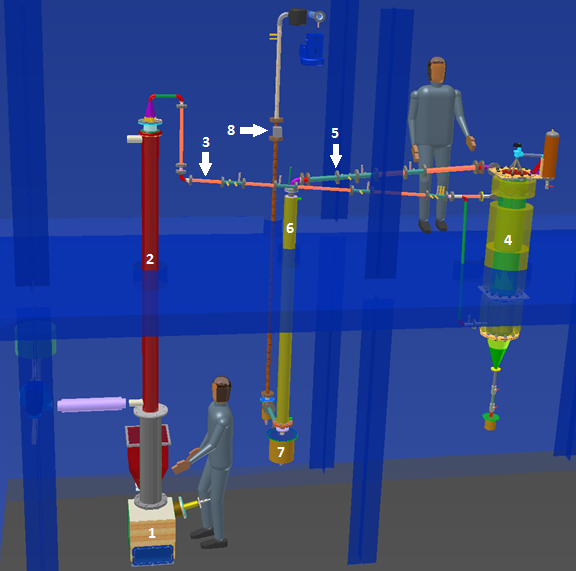 1 – retortový hořák
2 – souproudý vzduchový chladič
3 – spalinovod 1
4 – filtrační reaktor
5 – spalinovod 2
6 – protiproudý vodní chladič
7 – kondenzační nádoba
8 – průtokoměr
Experimentální aparatura II
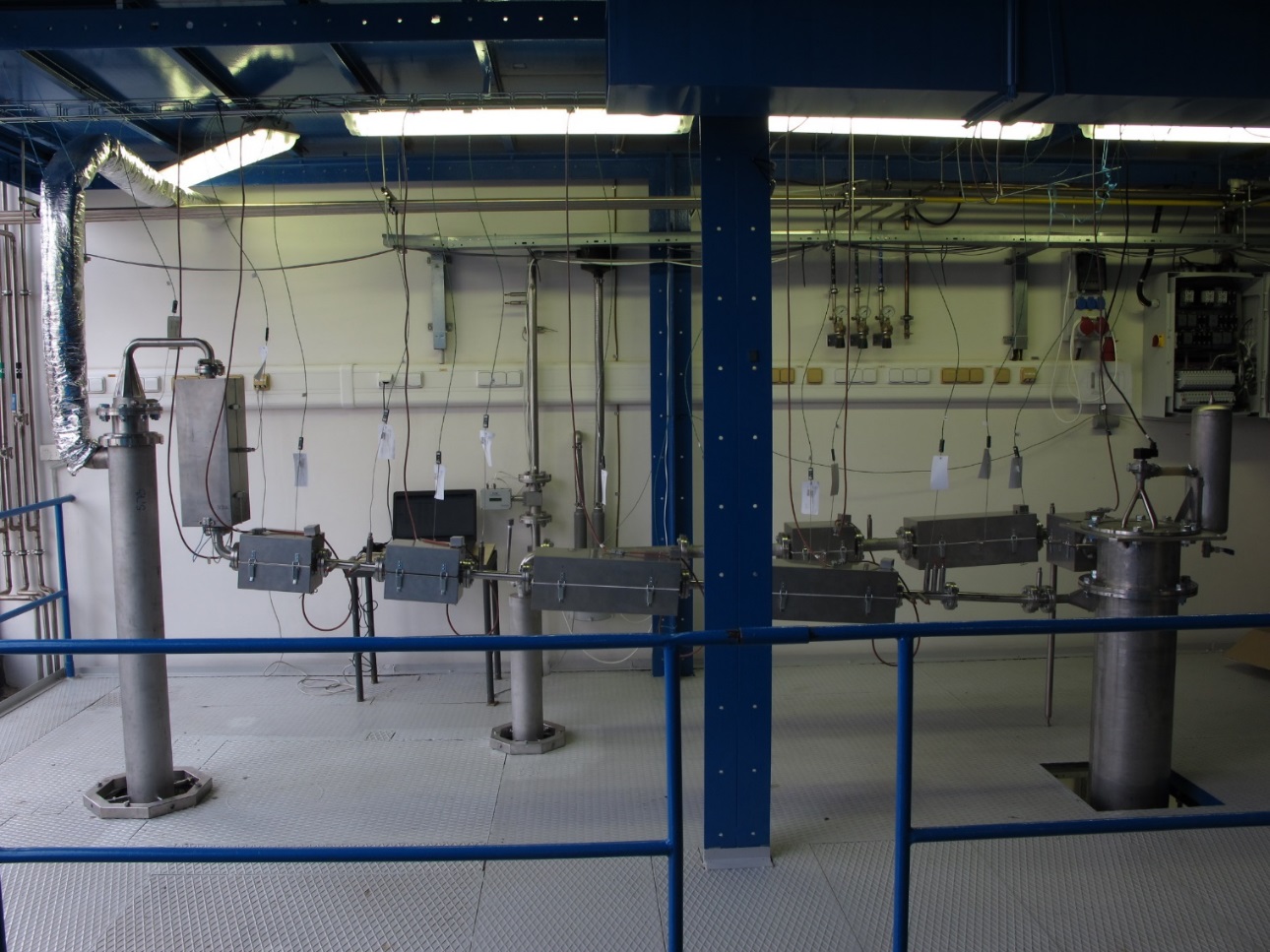 Děkuji za pozornost
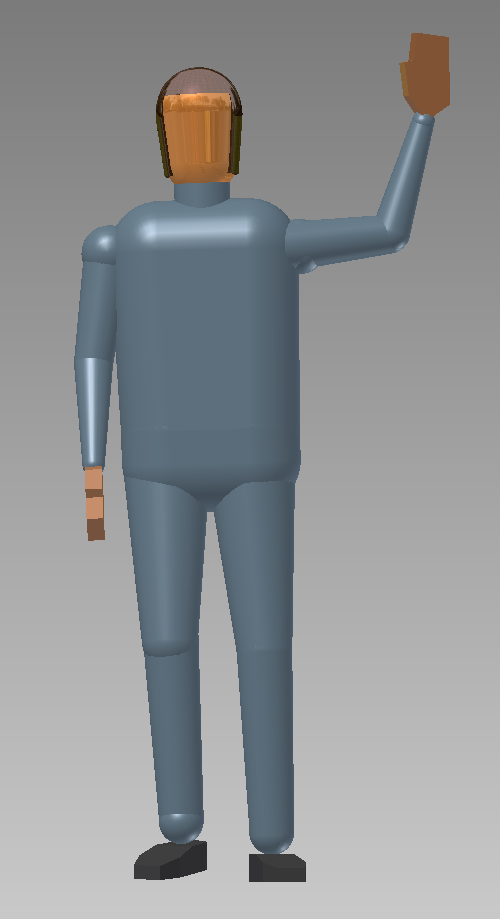 Ing. Boleslav Zach
Laboratoř procesů ochrany prostředí
Ústav chemických procesů AV ČR, v. v. i.
zach@icpf.cas.cz
Práce vznikla v rámci Centra kompetence pro energetické využití odpadů (projekt TE02000236) s podporou Technologické agentury České republiky a byla spolufinancována z účelové podpory na specifický vysokoškolský výzkum (MŠMT č. 20-SVV/2016).